ŠPORT
V ure športa so vštete naslednje dejavnosti: - pohodi (v kolikor greste s starši na sprehod ali
  daljši pohod),- kolesarjenje,
- tek (Panovec, …),
- družabne igre v družinskem krogu (gibanje):
  Twister, skrivalnice, pismo,
- preskakovanje kolebnice: 
  naprej, nazaj, v teku. 
  Poskušaj še s križanjem rok.
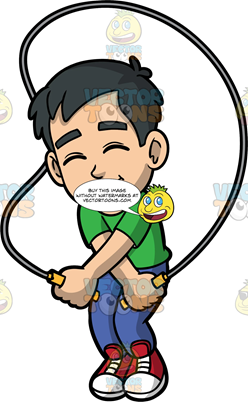 https://www.google.com/search?q=crossed+rope+jumping+kids